[Speaker Notes: HAPPY MOTHER’S DAY LADIES!!
I was just thinking about my Mother & Father.  Loved them both.  But REALLY LOVED my mother.  All the things she did for me but mostly it was how much she cared for me.  

Sneezing example.

If I was sick, she stayed up with me, if I needed help with something, she gave it.

Thank you to all women for everything you do to make our lives so much better!  This is one holiday I don’t mind!  Sweetest Day ex!]
HAPPY MOTHER’S DAY
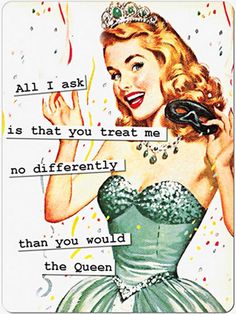 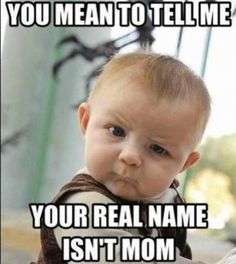 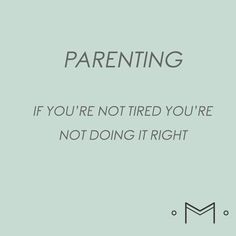 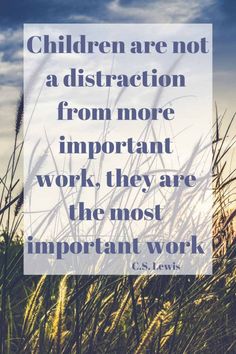 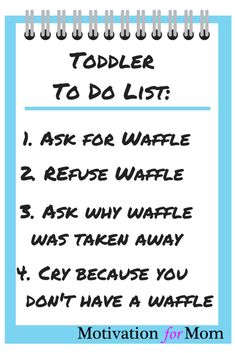 I. A mother called by God submits completely to God's will

II. A mother called by God does not have to be perfect

III. A mother called by God never relinquishes the title

Proverbs 31 – different take

Conclusions
[Speaker Notes: I]
Han
handout
HANDOUT
[Speaker Notes: Read from Handout

Comment]
PROVERBS 31
[Speaker Notes: I]
CONCLUSIONS